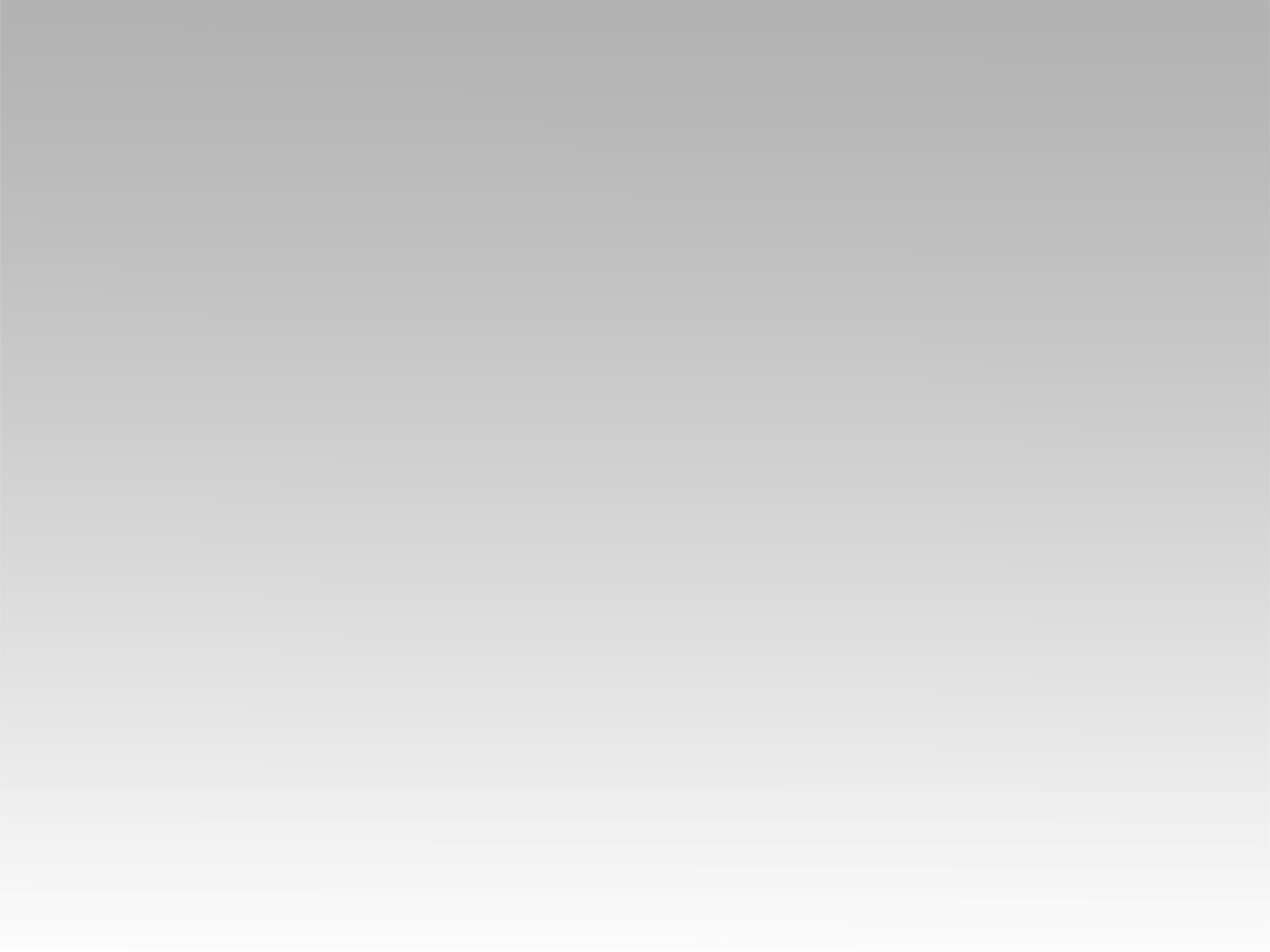 SONG
Oh holy night
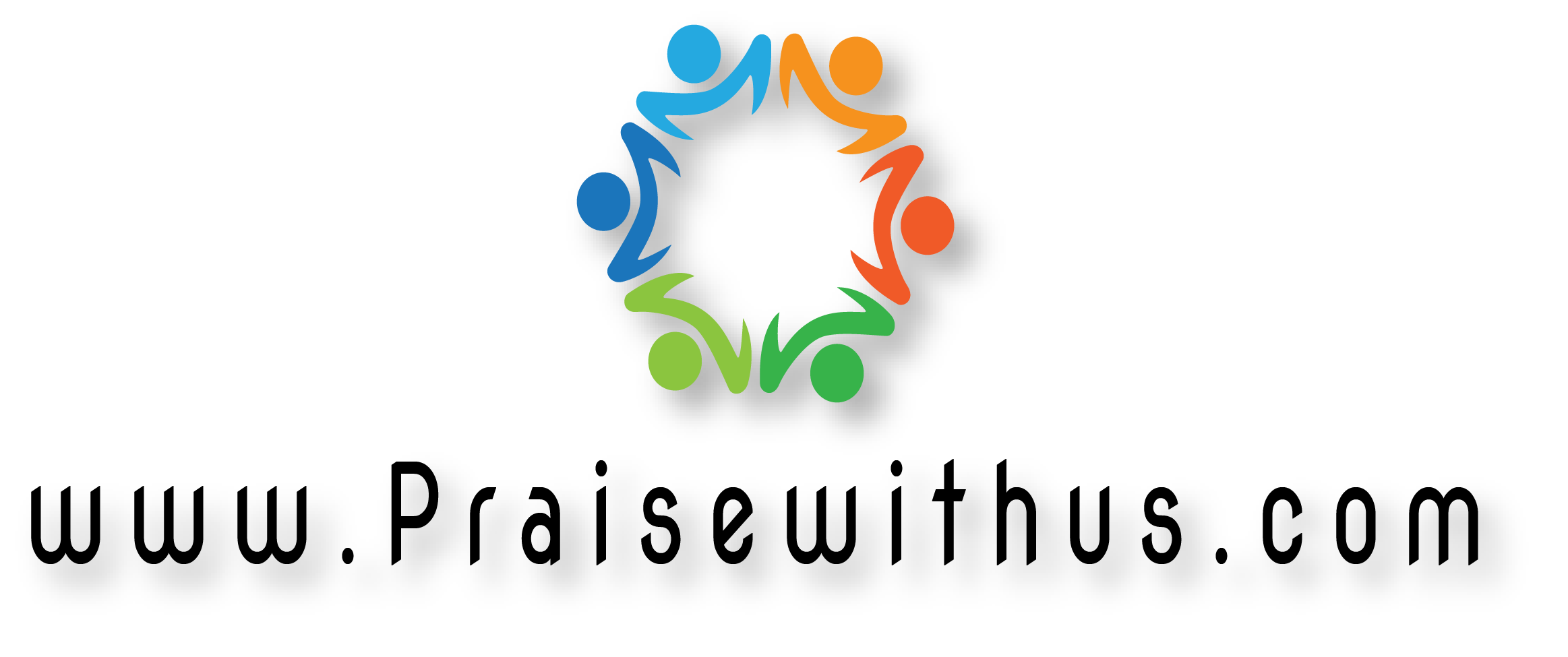 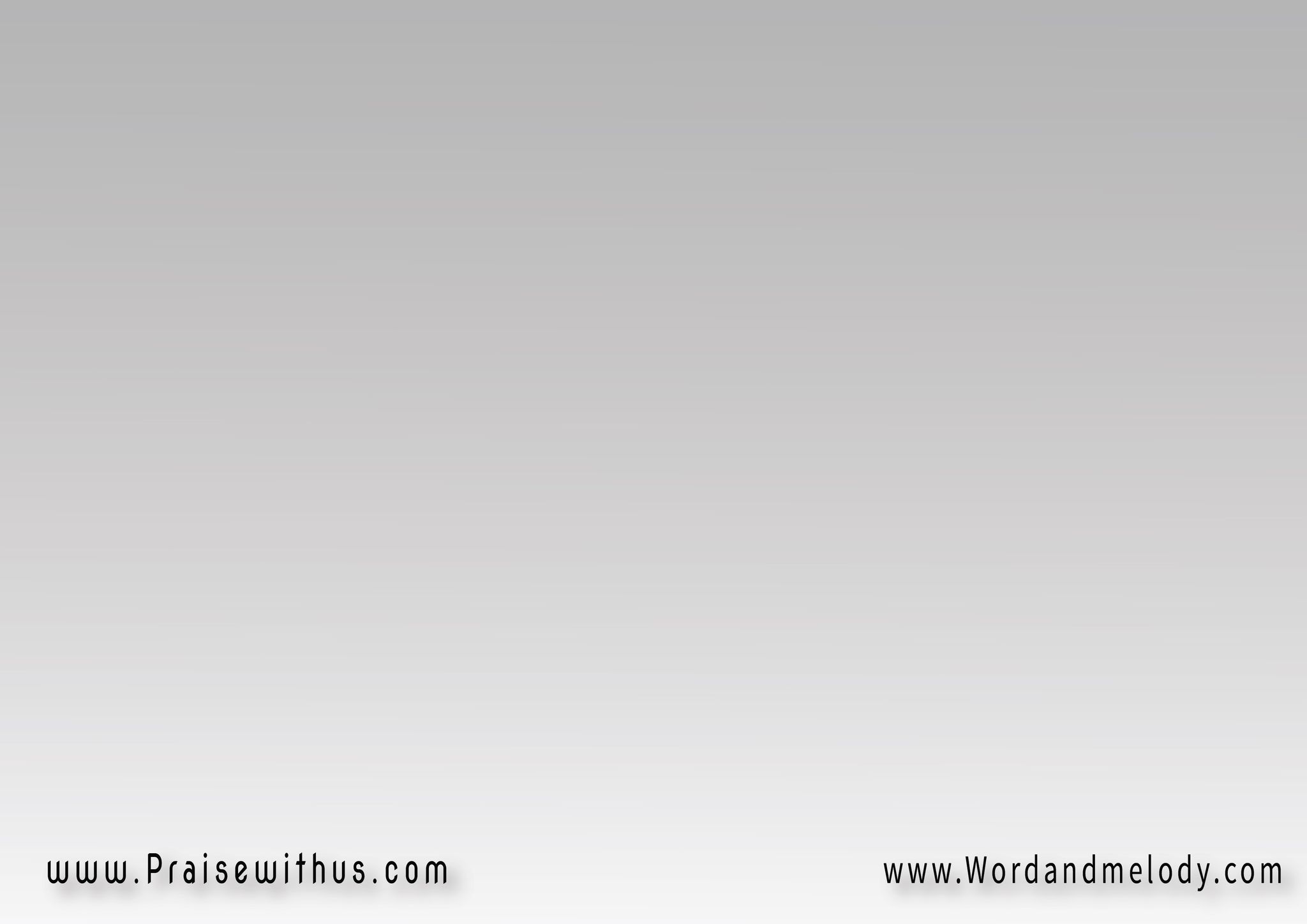 Oh holy night
The stars are brightly shiningIt 
is the night
Of our dear Savior's birth
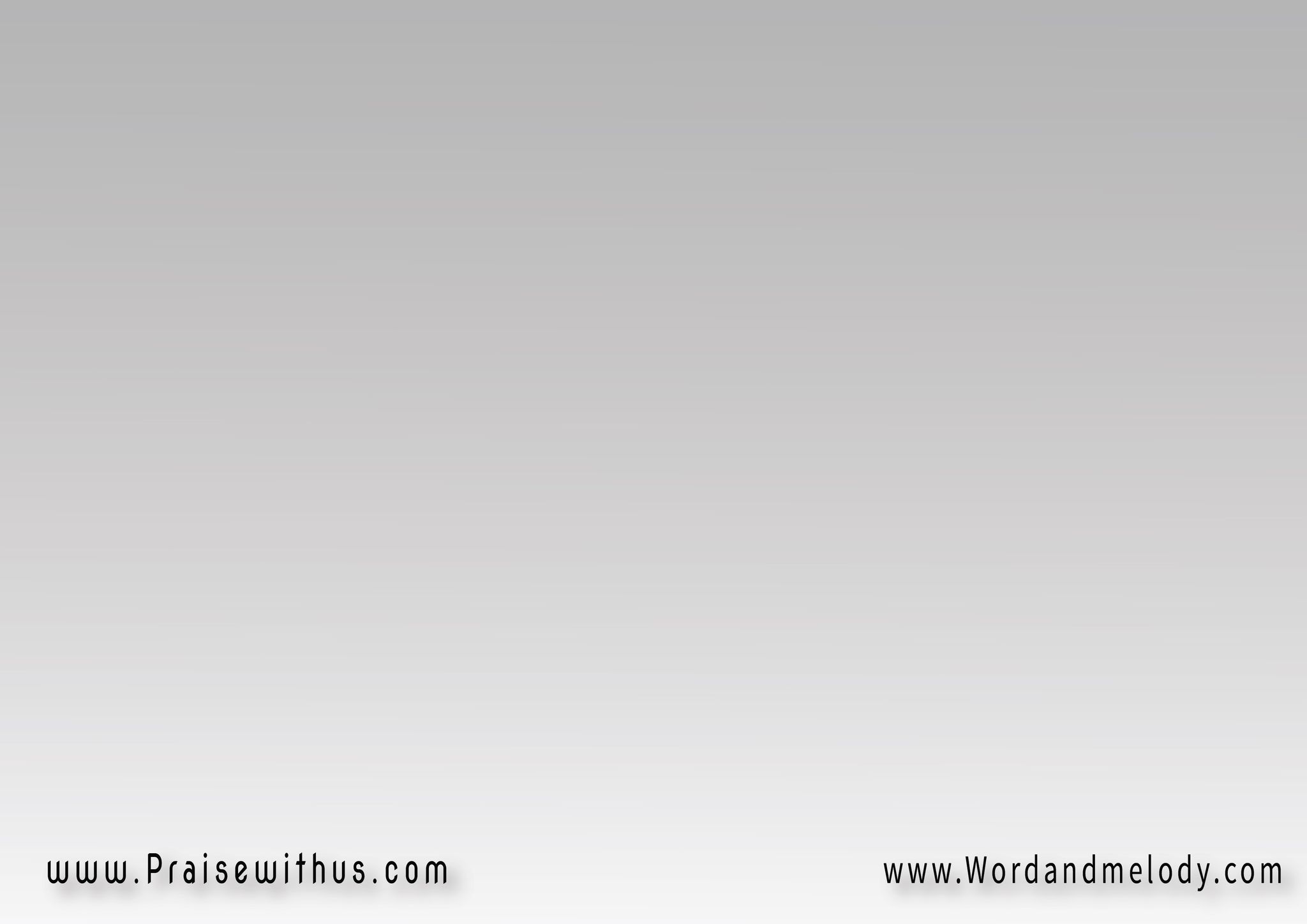 Long lay the world
In sin and error pining
Till He appearedcnd 
the soul felt it's worth
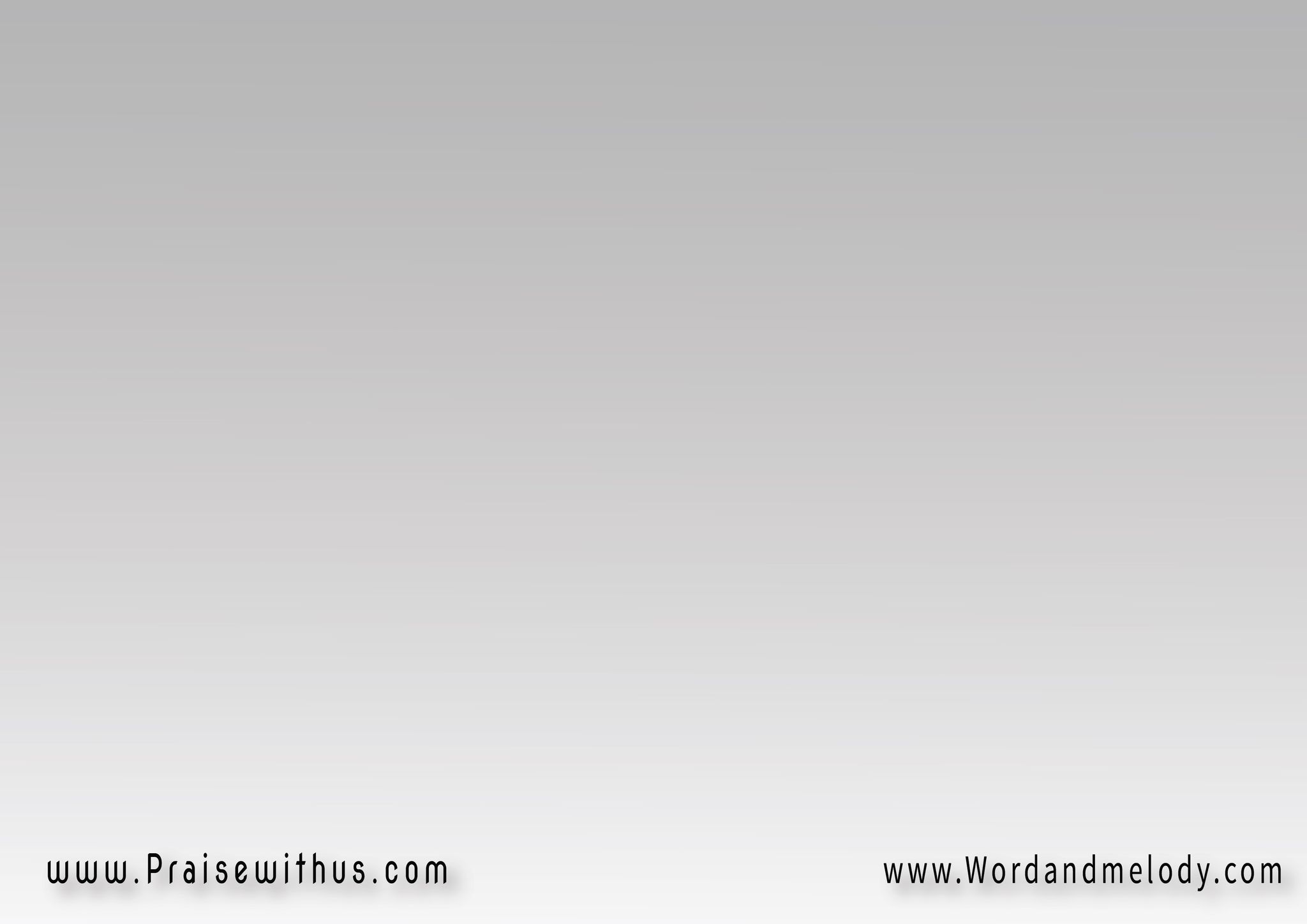 A thrill of hope, 
the weary world rejoices
For yonder breaks
A new and glorious morn
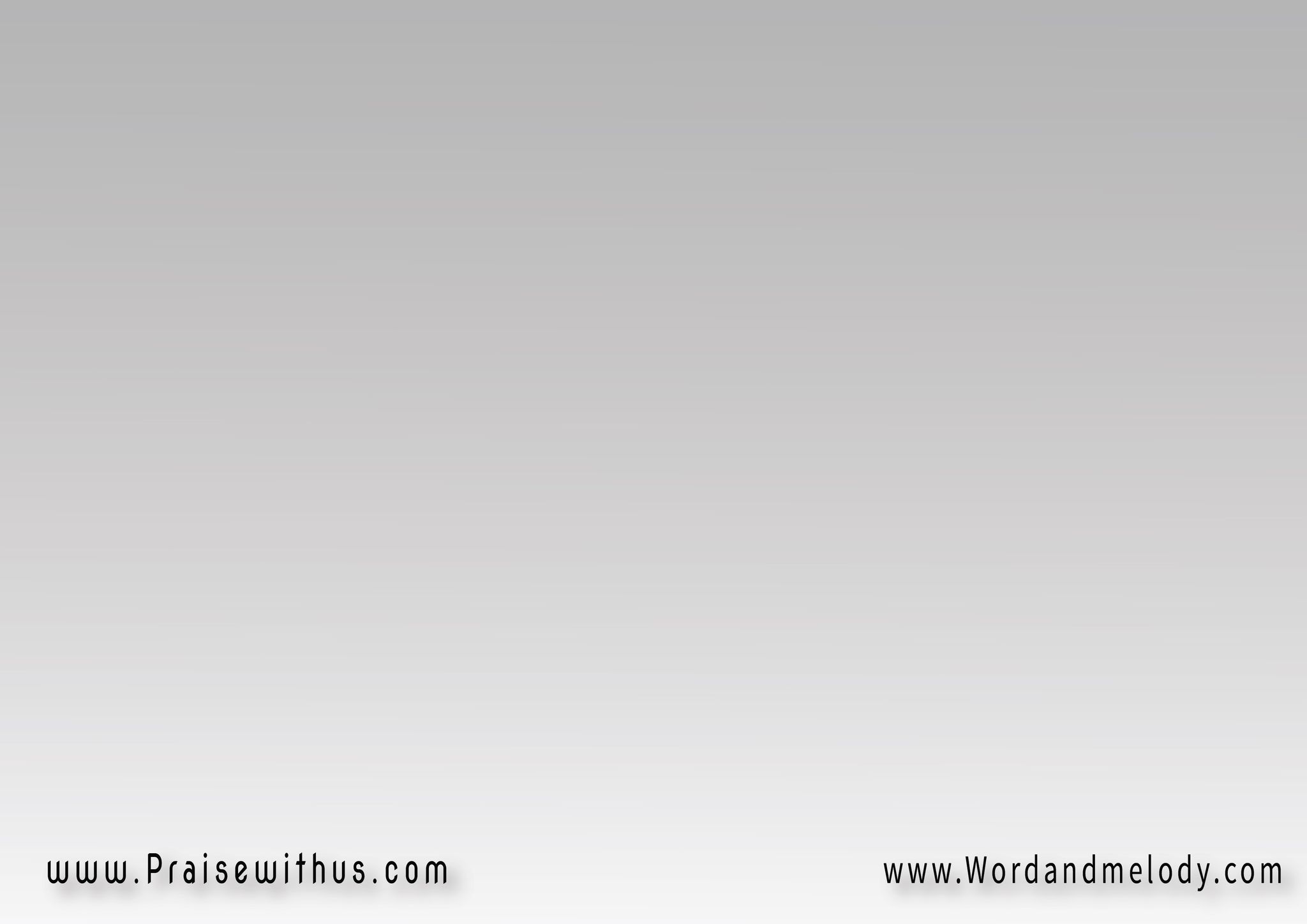 So all my life I’ll honor you
And thank the Lord above
For giving me a mom like you
To cherish and to love
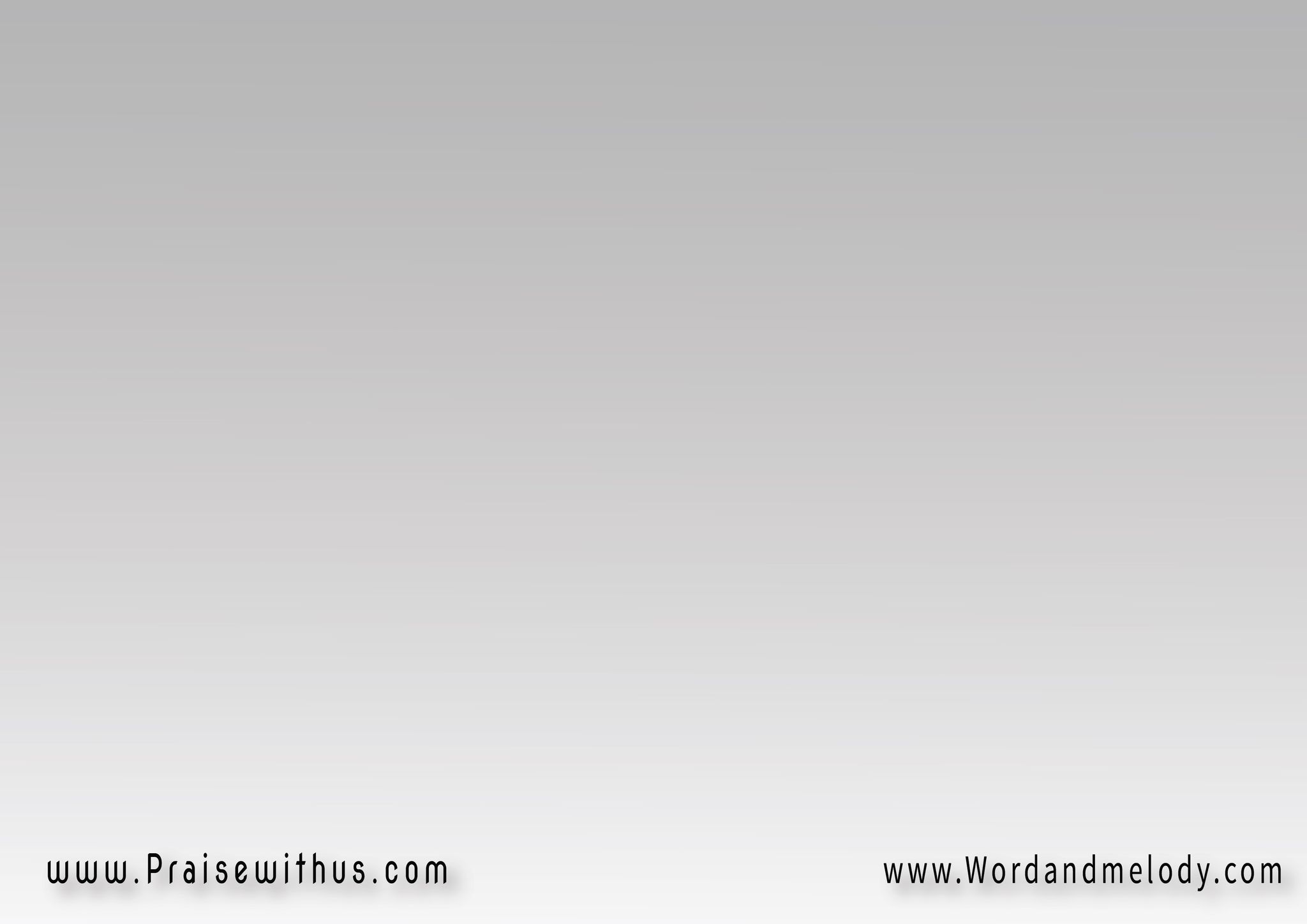 Fall on your knees
Oh, hear the angel voices
Oh, night divine
Oh, night when Christ was born
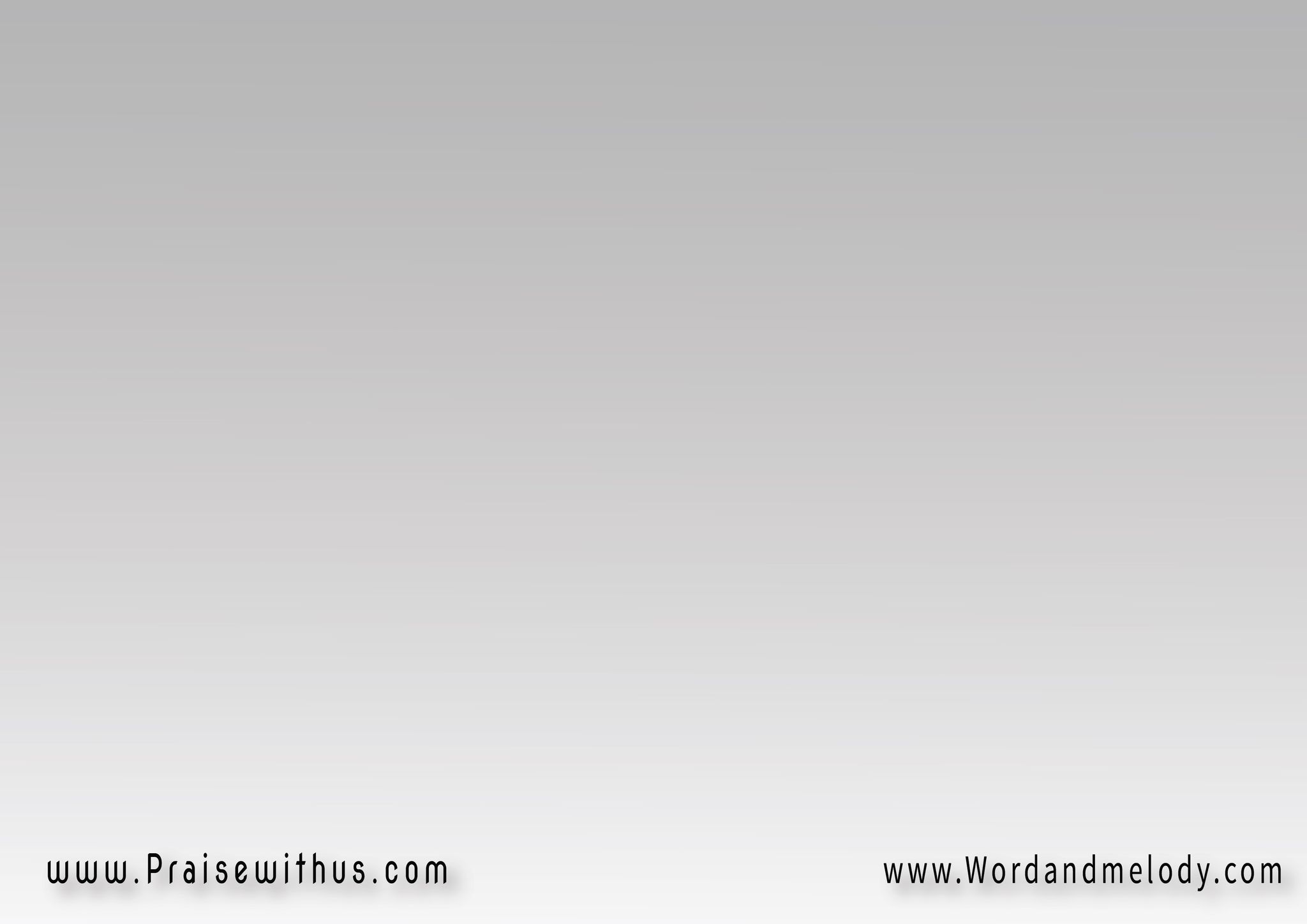 Oh, night divine
Oh night, oh night divine
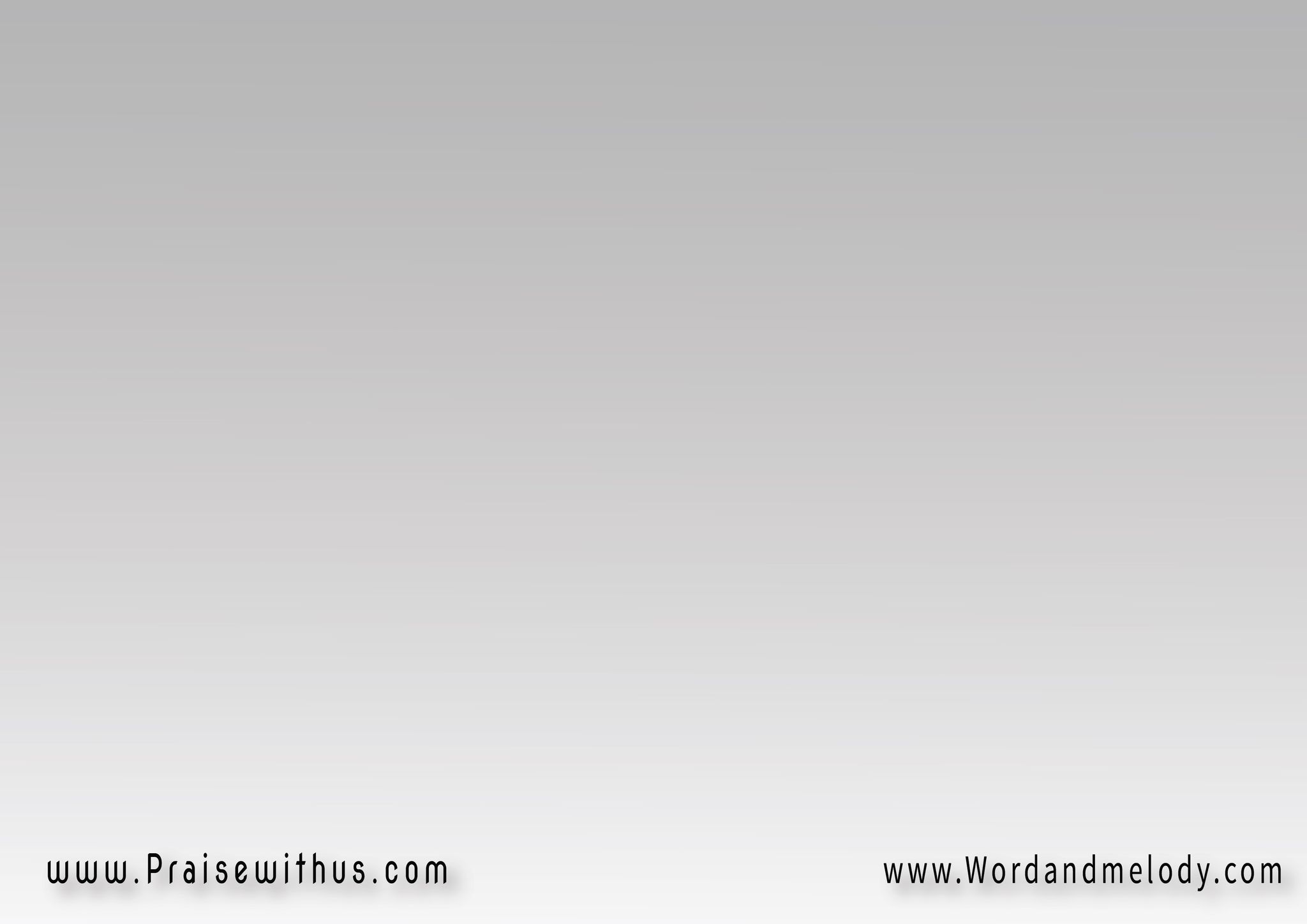 Led by the light 
of faith serenely beaming
With glowing hearts 
by His cradle we stand
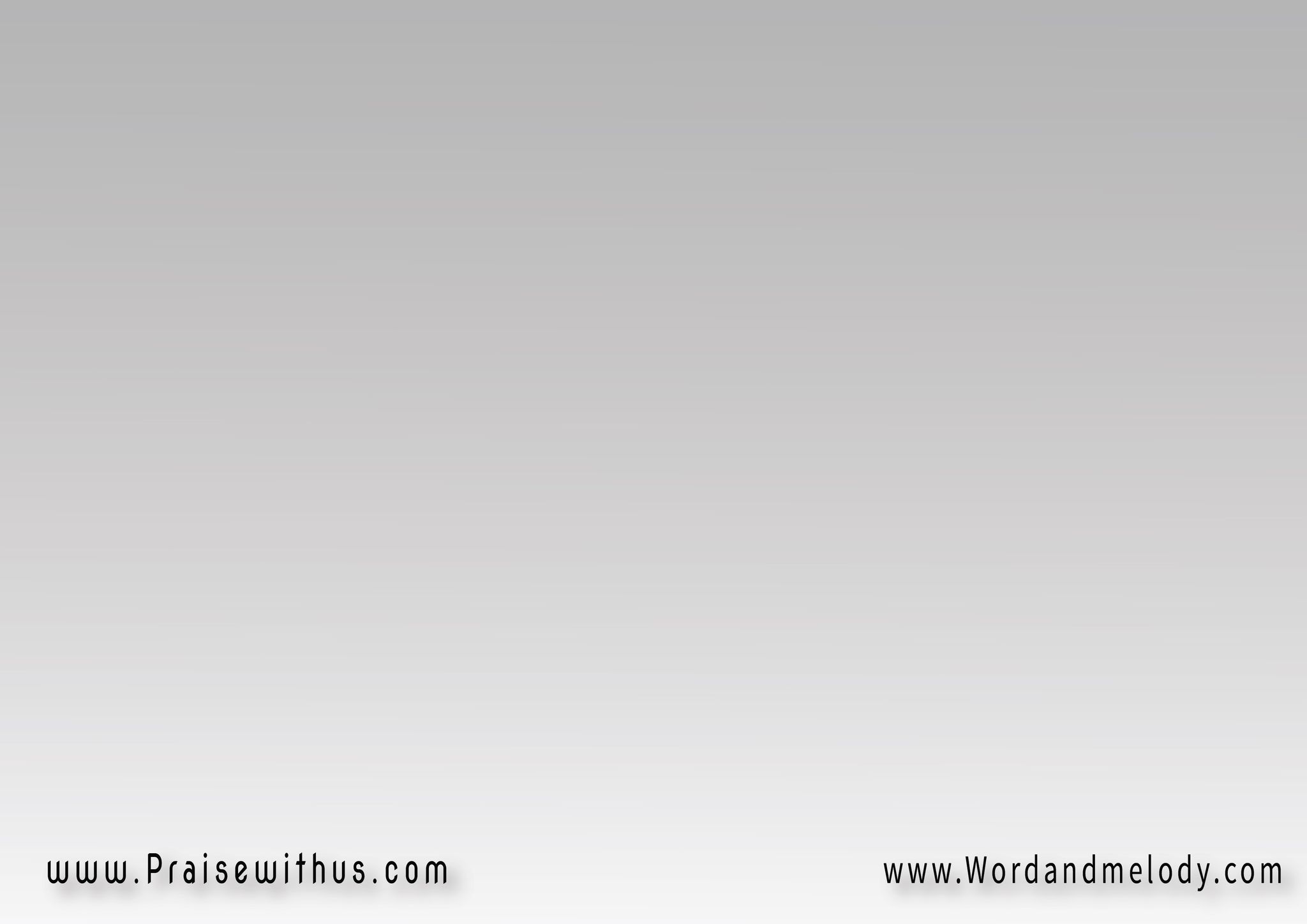 Over by night a star
 is sweetly gleamingIt
 came the wisemen from
 out of the Orient land
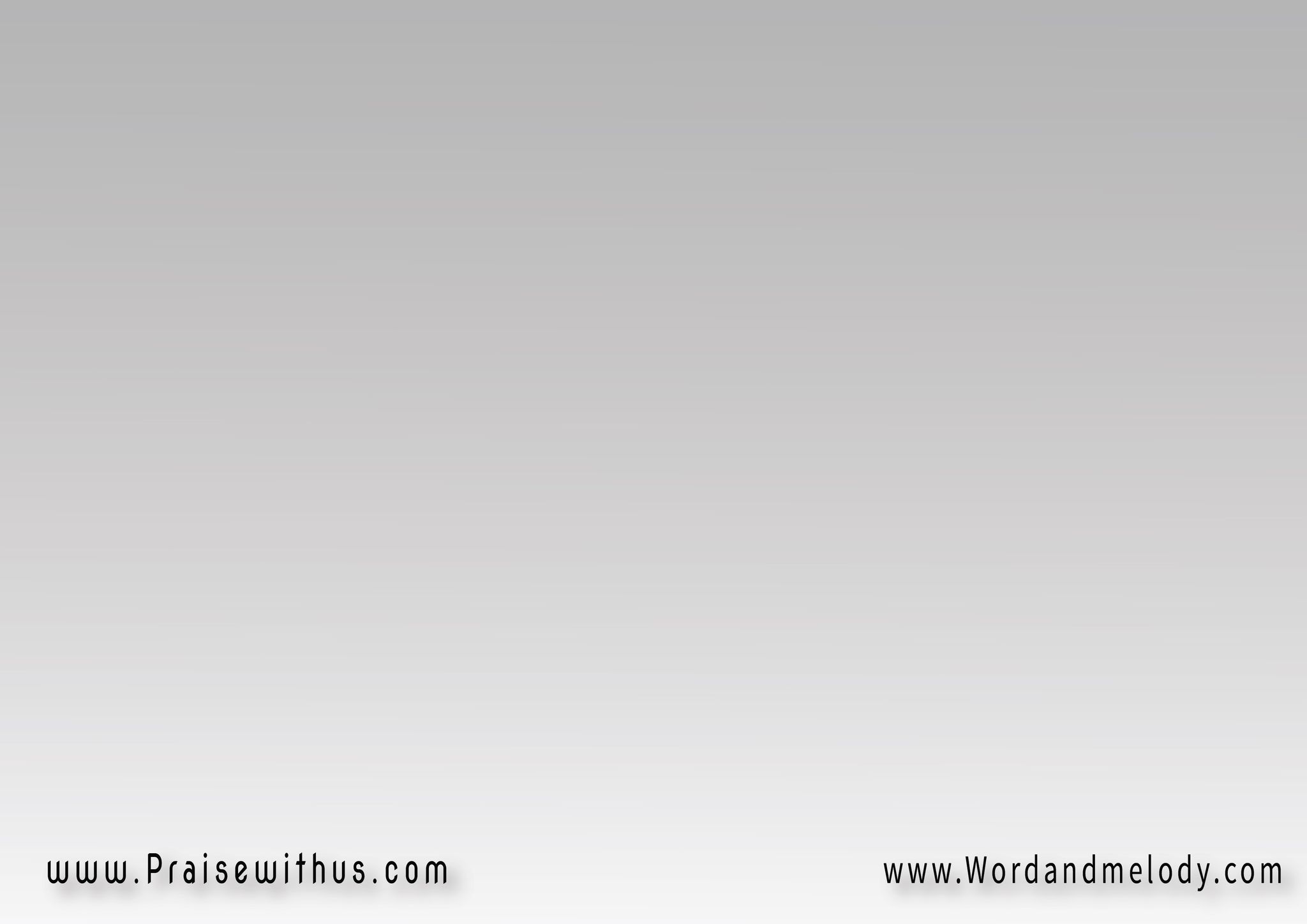 The King of kings 
lay thus lowly manger
In all our trials born
 to be our friends
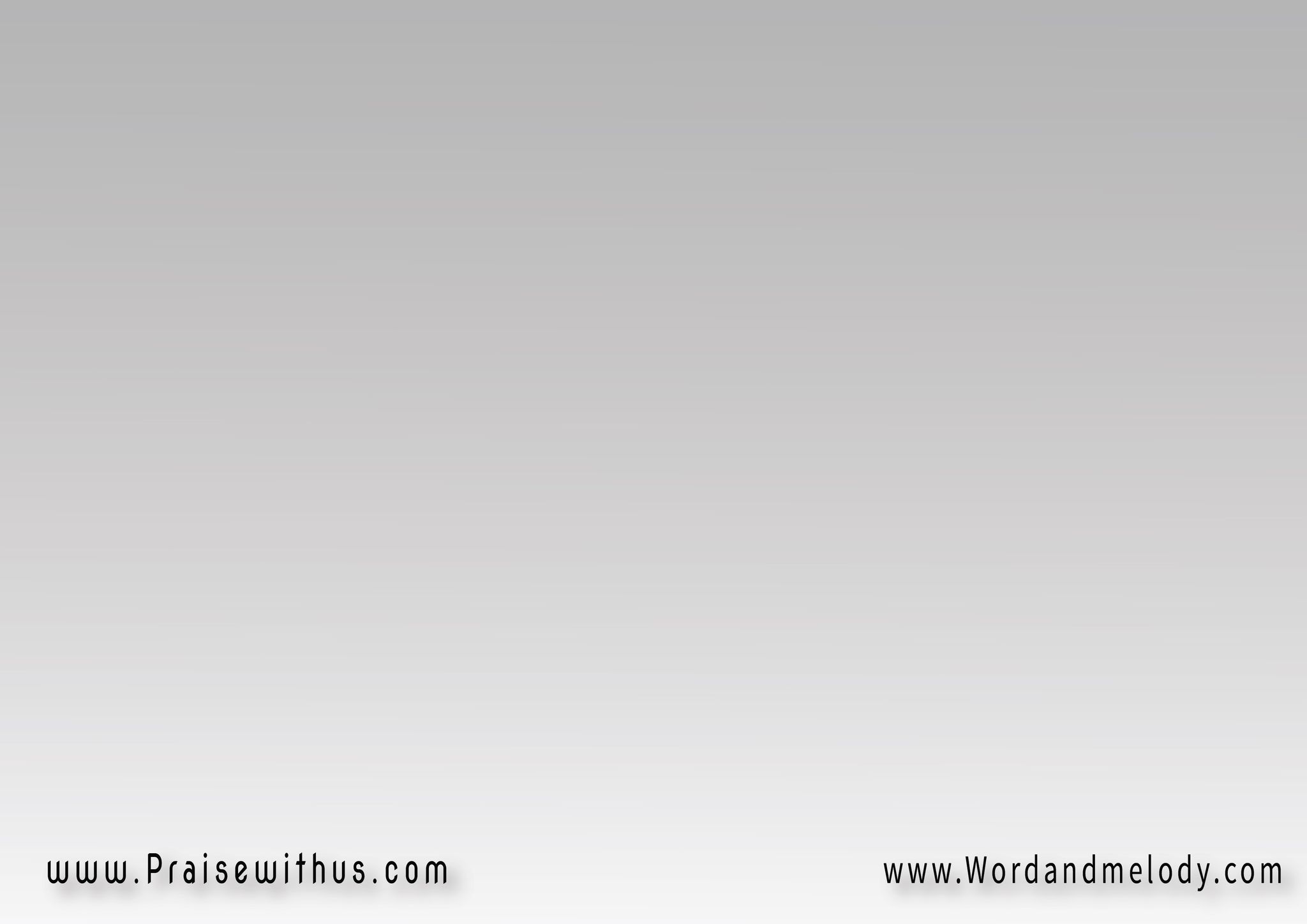 Fall on your knees!
Oh, hear the angel voices
Oh, night divine
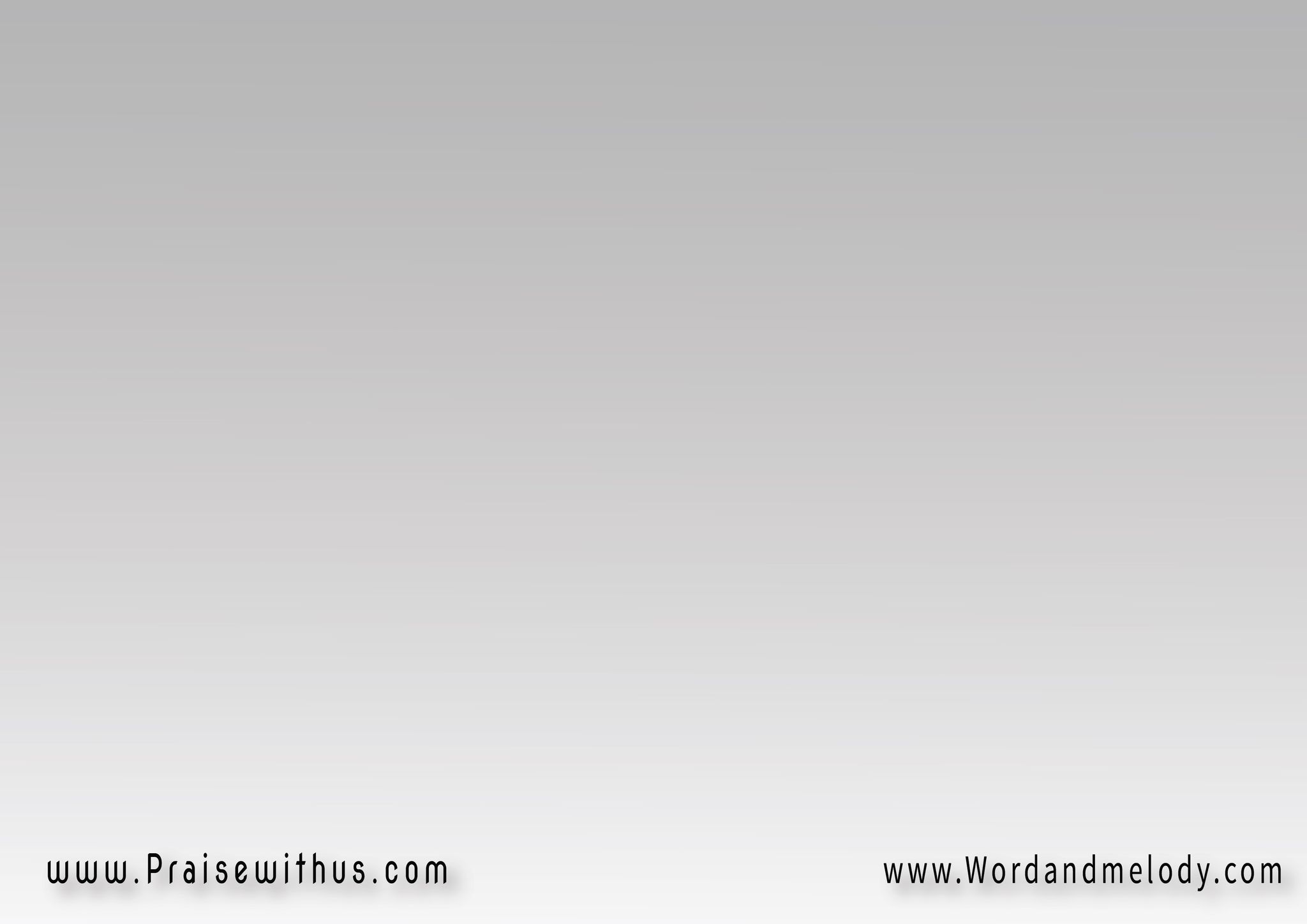 Oh, night 
when Christ was born
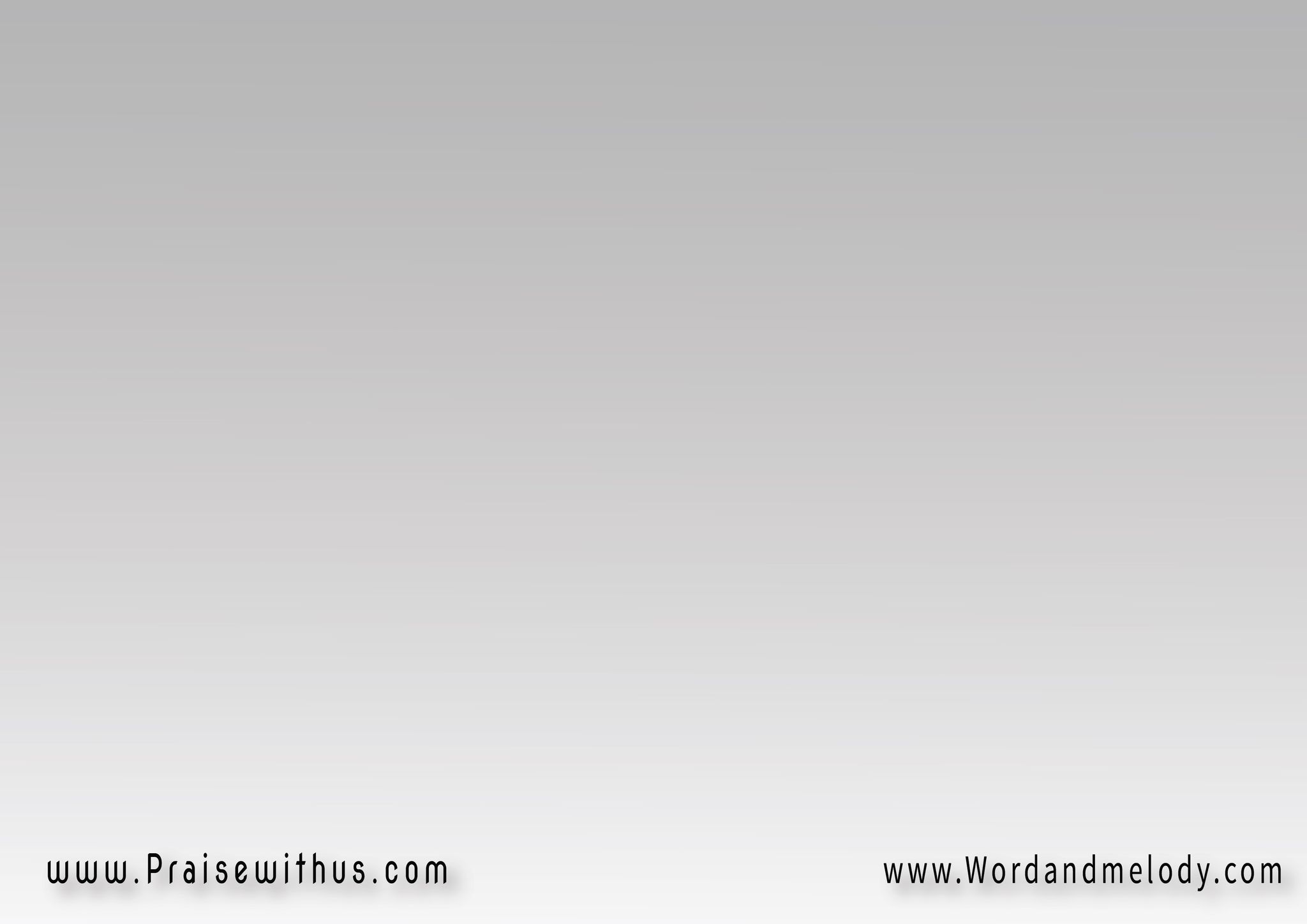 Fall on your knees!
Oh, hear the angel voices
Oh, night divine
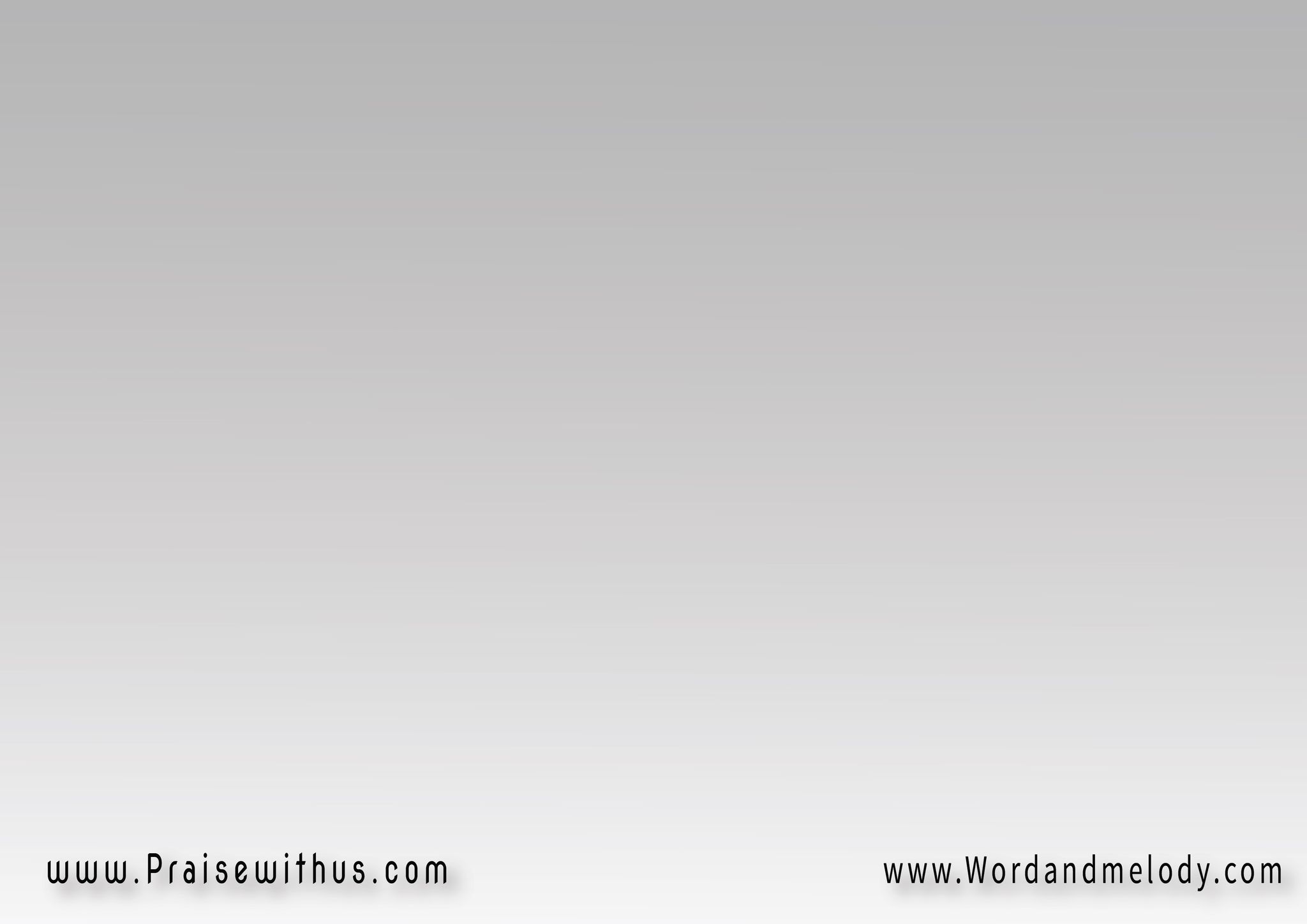 Oh, night when Christ was bornOh, night divine
Oh night, oh night divine
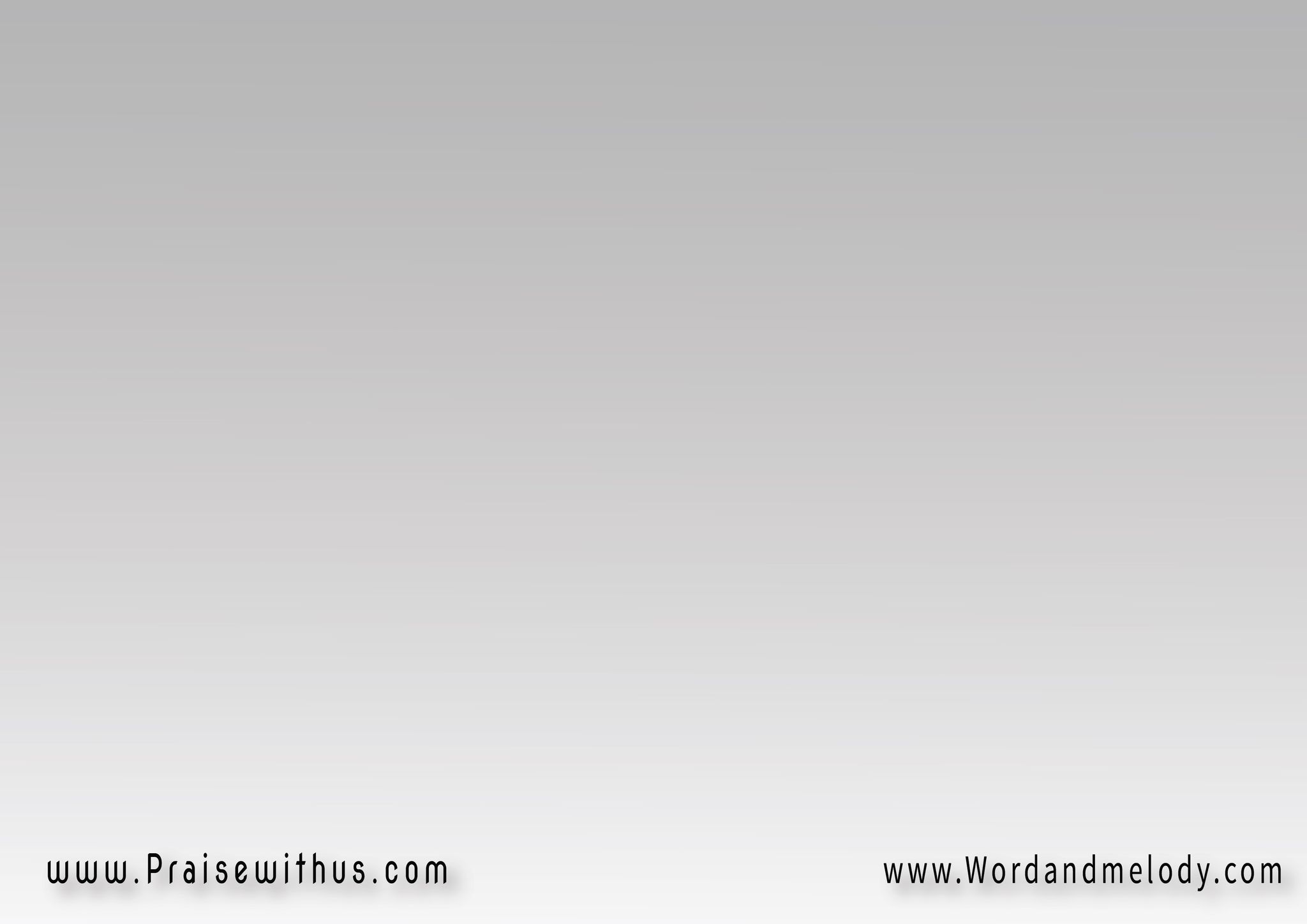 Oh night divine
Oh night
Oh night divine
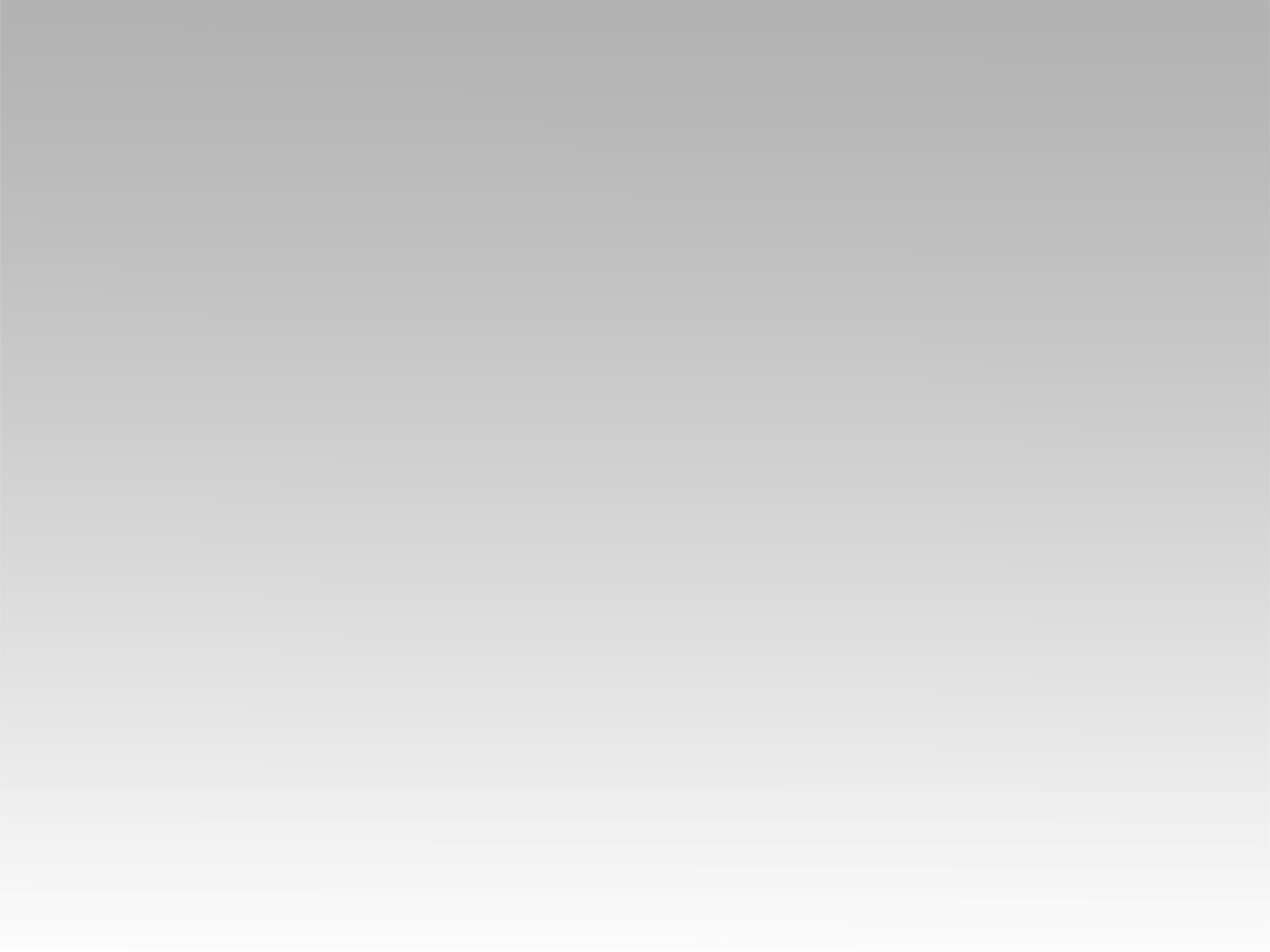 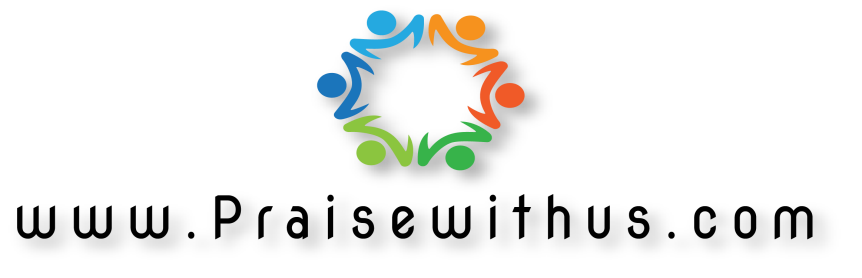